Utah Academy of Nutrition and Dietetics Continuing Professional Education Certificate of Completion for Dietitians
Activity/Event Date:  Friday April 5, 2019

Activity/Event Title:  2019 UAND Annual Conference and Exposition

Speaker:  Dr. Mike Roussell 
Optimal Protein Strategies for Weight Management and Body Composition

CPEU:  1 credit, level 2
Participant’s Name: _______________________________

Registration Number: ______________________________
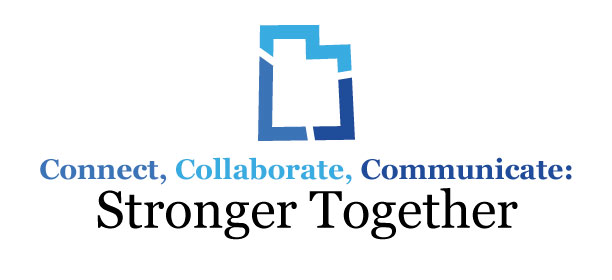 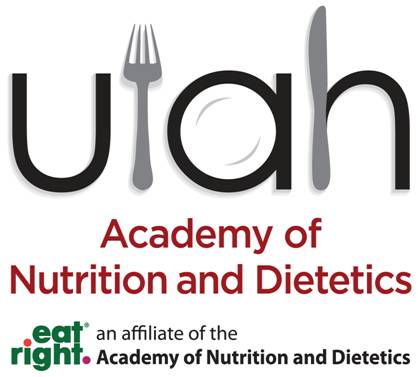 Utah Academy of Nutrition and Dietetics Continuing Professional Education Certificate of Completion for Dietitians
Activity/Event Date:  Friday April 5, 2019

Activity/Event Title:  2019 UAND Annual Conference and Exposition

Speaker:  Rep. Lee Perry and Candace Daly
Effectively Engaging with Elected Officials

CPEU:  1 credit, level 1
Participant’s Name: _______________________________

Registration Number: ______________________________
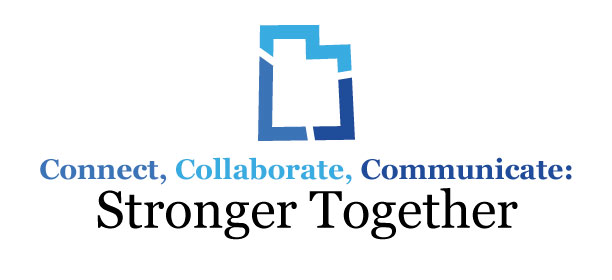 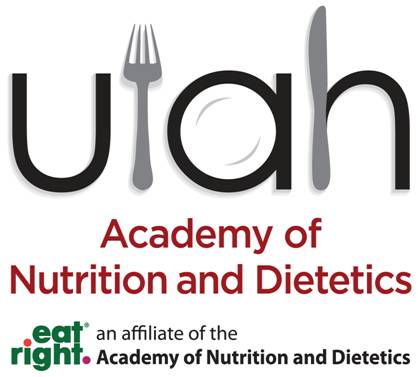 Utah Academy of Nutrition and Dietetics Continuing Professional Education Certificate of Completion for Dietitians
Activity/Event Date:  Friday April 5, 2019

Activity/Event Title:  2019 UAND Annual Conference and Exposition

Speaker:  Sarah Bellini
Which Pediatric Malnutrition Screening Tool Do I Use?

CPEU:  1 credit, level 2
Participant’s Name: _______________________________

Registration Number: ______________________________
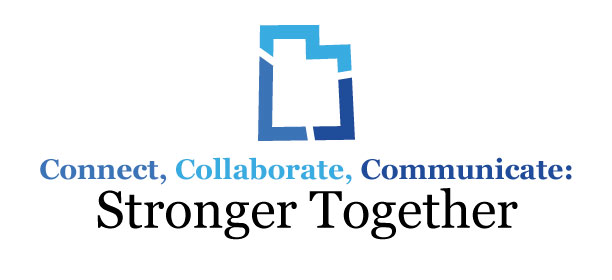 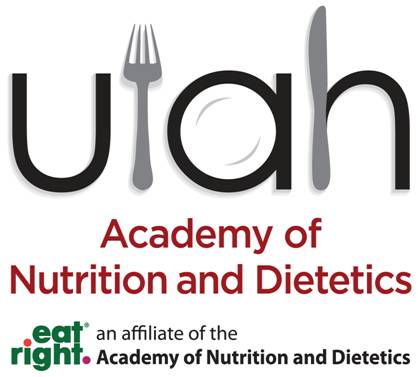 Utah Academy of Nutrition and Dietetics Continuing Professional Education Certificate of Completion for Dietitians
Activity/Event Date:  Friday April 5, 2019

Activity/Event Title:  2019 UAND Annual Conference and Exposition

Speaker:  Sue Linja
Swallowing Difficulties and Modified Diets: Taking the Fear Out of IDDSI

CPEU:  1 credit, level 2
Participant’s Name: _______________________________

Registration Number: ______________________________
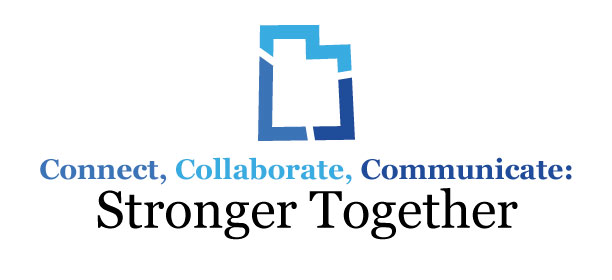 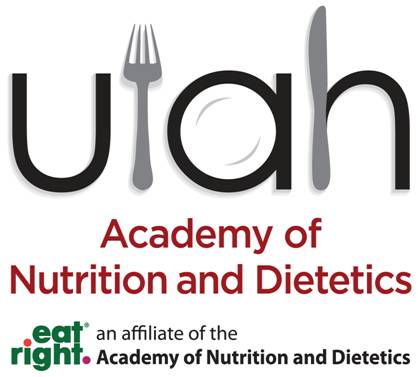 Utah Academy of Nutrition and Dietetics Continuing Professional Education Certificate of Completion for Dietitians
Activity/Event Date:  Friday April 5, 2019

Activity/Event Title:  2019 UAND Annual Conference and Exposition

Speaker:  Karla Williams & Emily Patten
The Work and Family Interface for Registered Dietitians in America

CPEU:  1 credit, level 1
Participant’s Name: _______________________________

Registration Number: ______________________________
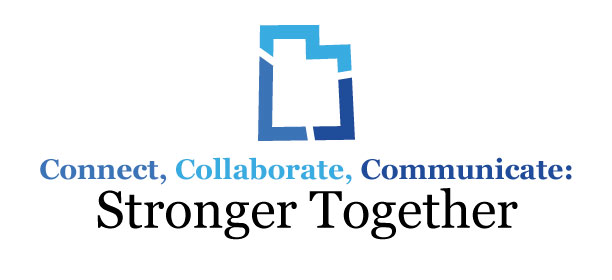 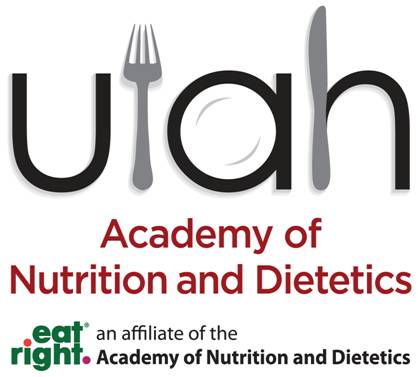 Utah Academy of Nutrition and Dietetics Continuing Professional Education Certificate of Completion for Dietitians
Activity/Event Date:  Friday April 5, 2019

Activity/Event Title:  2019 UAND Annual Conference and Exposition

Speaker:  Joy Musselman & Rebecca Clyde
The Weigh to Health: Diabetes Prevention Program

CPEU:  1 credit, level 2
Participant’s Name: _______________________________

Registration Number: ______________________________
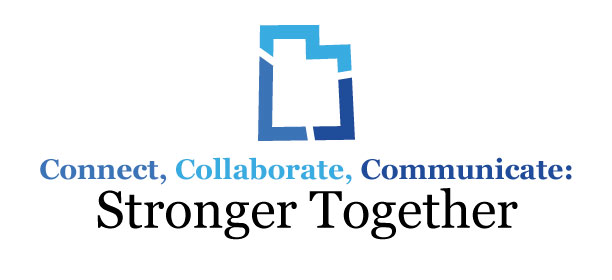 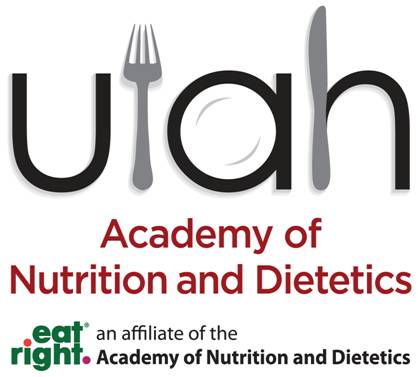 Utah Academy of Nutrition and Dietetics Continuing Professional Education Certificate of Completion for Dietitians
Activity/Event Date:  Friday April 5, 2019

Activity/Event Title:  2019 UAND Annual Conference and Exposition

Speaker:  Tara Finnerty	
Emerging Applications of Nutritional Ketosis

CPEU:  1 credit, level 2
Participant’s Name: _______________________________

Registration Number: ______________________________
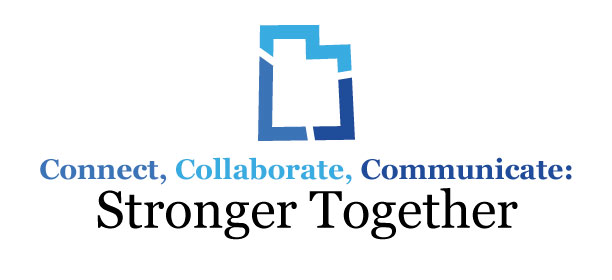 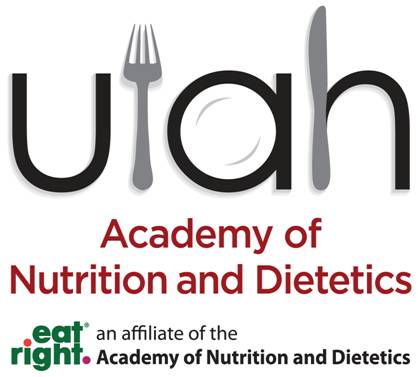 Utah Academy of Nutrition and Dietetics Continuing Professional Education Certificate of Completion for Dietitians
Activity/Event Date:  Friday April 5, 2019

Activity/Event Title:  2019 UAND Annual Conference and Exposition

Speaker:  Miki Eberhardt
Worksite Wellness: A Dietitian’s Role in Corporate America

CPEU:  1 credit, level 2
Participant’s Name: _______________________________

Registration Number: ______________________________
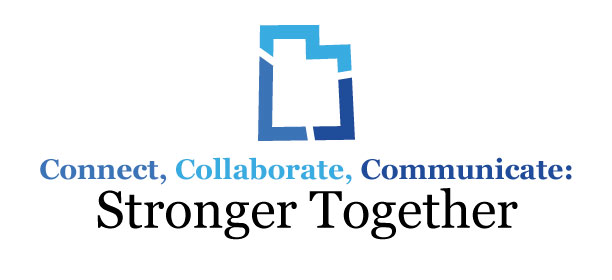 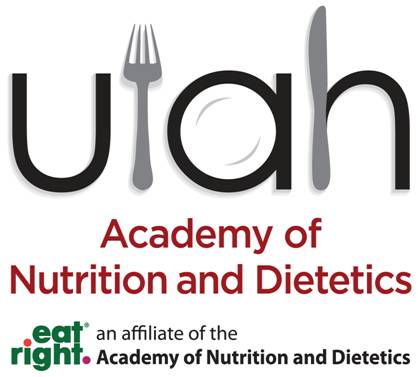 Utah Academy of Nutrition and Dietetics Continuing Professional Education Certificate of Completion for Dietitians
Activity/Event Date:  Friday April 5, 2019

Activity/Event Title:  2019 UAND Annual Conference and Exposition

Speaker:  Rebecca Clyde
Considerations for Your Single Clients

CPEU:  1 credit, level 1
Participant’s Name: _______________________________

Registration Number: ______________________________
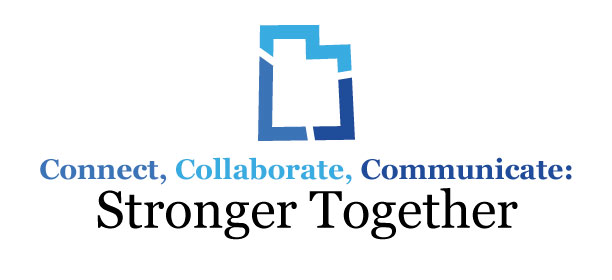 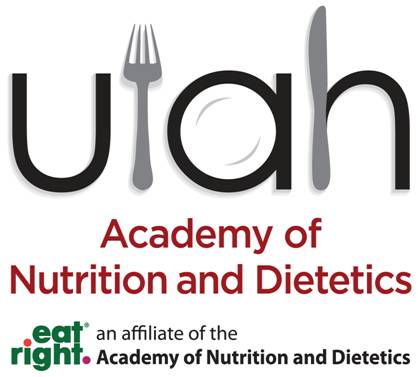 Utah Academy of Nutrition and Dietetics Continuing Professional Education Certificate of Completion for Dietitians
Activity/Event Date:  Friday April 5, 2019

Activity/Event Title:  2019 UAND Annual Conference and Exposition

Speaker:  Tamar Lobell
Connect, Collaborate, Communicate: Stronger Together

CPEU:  1 credit, level 1
Participant’s Name: _______________________________

Registration Number: ______________________________
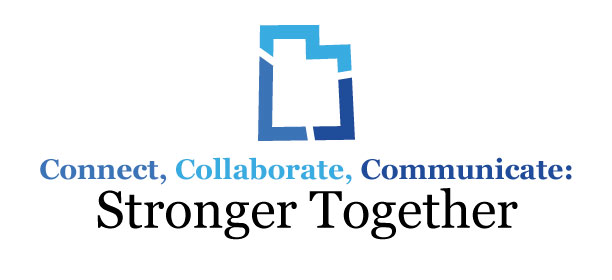 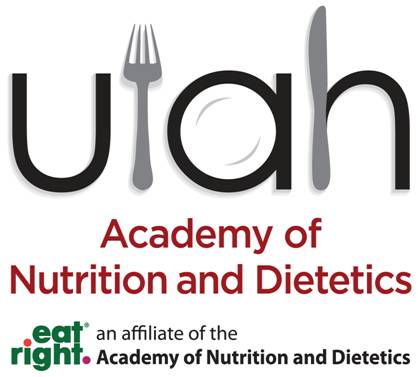 Utah Academy of Nutrition and Dietetics Continuing Professional Education Certificate of Completion for Dietitians
Activity/Event Date:  Friday April 5, 2019

Activity/Event Title:  2019 UAND Annual Conference and Exposition

Poster Session

CPEU:  1 credit, level 1
Participant’s Name: _______________________________

Registration Number: ______________________________
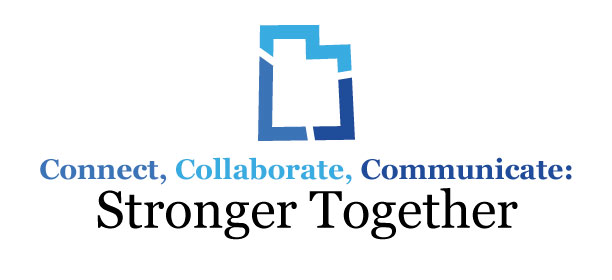 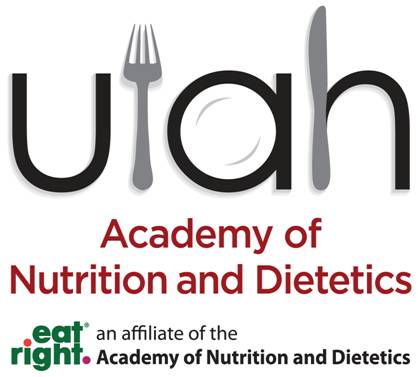